История развития инклюзивного образования детей с ограниченными возможностями здоровья в зарубежных странахи в России
Истории инклюзии – 200 лет. 
Начало положено идеями швейцарского 
педагога Иоганна Генриха Пестолоцци
(1746-1827) 
о необходимости и 
возможности обучения
всех детей (особенно
у/о и неблагополучных)
 и подготовки
их к будущей трудовой
деятельности, 
о принципе обучения—
природосообразности.
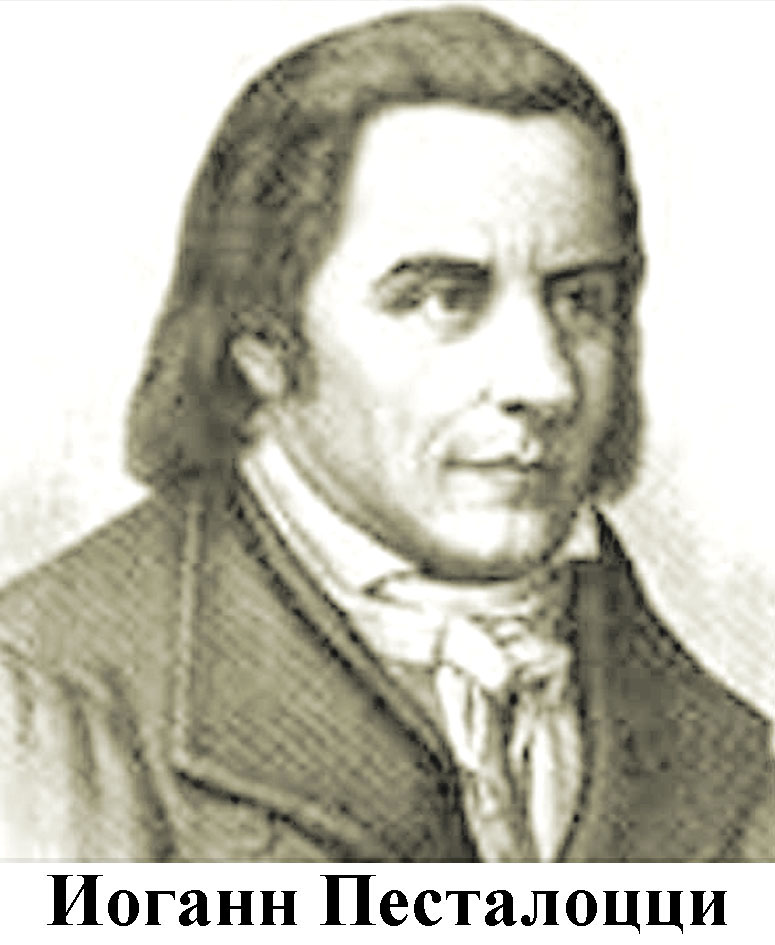 Пионером идей совместного обучения 
становится немецкий сурдопедагог 
Самуил Гейнике (1727-1790), руководитель
первой в Германии школы для глухих детей.
                                Предложил в массовых школах
                                специальные классы 
                                для глухих детей, которых бы
                                обучал специально 
                                подготовленный учитель.
                                В 1803 г. в г. Зайтц в школе для
                                бедняков открыт добавочный 
                                класс для у/о детей. С 1832г.
                          приём глухих и слепых в N школу.
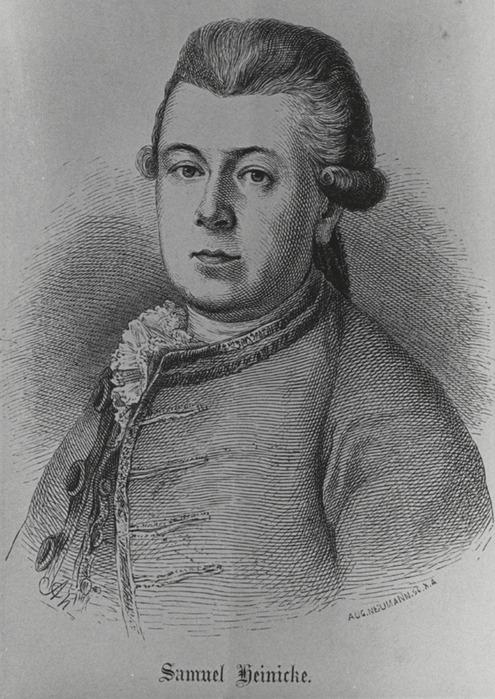 С 1850 г. во Франции доктор медицины,
 отоларинголог Алесандр Бланше (1817-1867)
открывает классы для глухих детей 
в муниципальных школах. 
Слабослышащие дети помещались в общие
классы. Опыт получил положительную оценку 
проверявших комиссий. Особо подчёркивалось, 
что слышащие дети не чуждались глухих.
Во второй половине XIX века интерес 
европейской педагогики к интегрированному
обучению падает. Скандинавские страны 
первыми активно внедряют прогрессивную 
для того времени сегрегационную модель
обучения детей с отклонениями в развитии
в специальных образовательных учреждениях,
которые строят процессы обучения и воспитания
таких детей с учётом их образовательных 
потребностей, нежели малоквалифицированная 
поддержка этой категории детей в условиях 
массовой школы.
Исторически современная форма интеграции
появляется во второй половине XX века.
Поиски путей совместного обучения начинаются 
и в скандинавских странах и в США, затем
распространяются и в европейских странах.

I этап – интегрированная модель(70-80гг. XX в.)
IIэтап – инклюзивная модель(90гг. XX в. по н.в.)
В основу этих моделей положен принцип 
«нормализации»: т.е. «особенные» дети 
(независимо от тяжести состояния) должны 
находиться и обучаться в окружении нормальных
сверстников.
Практическая реализация принципа 
«нормализации»:
Физическая интеграция (посещение обычной
школы или получение работы);
2. Функциональная интеграция (обеспечение 
инвалидам доступа к местам общественного 
пользования и свободы передвижения);
3. Социальная интеграция (уважительное 
отношение общества);
4.Личная интеграция (участие в жизни 
общества);
5. Общественно-организационная.
В 1994 г. под эгидой ЮНЕСКО проводится 
Всемирная конференция по образованию лиц 
с особыми  потребностями, которая и провозгласила принцип инклюзивного образования. 
Инклюзивное образование предусматривает не только активное включение и участие детей и подростков с ОВЗ в образовательном процессе обычной школы. Это также перестройка всего 
процесса массового образования для обеспечения образовательных потребностей всех детей.
Италия стала апробационной площадкой 
инклюзивной модели образования для всего мира.

Количество детей с особыми образовательными потребностями, обучающихся в массовых школах,
превышает 90%.

Начало своей работы в условиях инклюзии 
итальянские педагоги называют 
«дикой интеграцией», так как они «шли вперёд, 
не зная ответов на все вопросы».
В 1971г. принят, в 1977г. внесены дополнения 
в «Закон о праве детей с особыми потребностями 
на обучение в массовых школах»:
Max количество детей в классе—20;
Max количество детей с особенностями—2;
Специальные мероприятия по поддержке детей
 с особыми потребностями «встроены» в занятия 
в классе;
классы, занимающиеся по специальным 
программам, упраздняются;
Специальные педагоги объединяются 
в команды с обычными школьными учителями;
*   Обе категории педагогов работают со всеми уч.
Выводы: инклюзивное образование во многих 
зарубежных странах законодательно закреплено
и развивается, но отдельные специальные школы
для детей с тяжёлыми нарушениями интеллекта, 
эмоциональными расстройствами и нарушением 
поведения продолжают функционировать и 
рассматриваются как часть образовательного 
пространства для тех детей, чьи родители 
выбрали для них такой путь.
Инклюзивное образование в России 
законодательно закреплено и имеет статус
официальной государственной политики. Закон
«Об образовании», принятый 29 декабря 2012г.
даёт право родителям выбирать в каком типе
образовательной организации они хотят обучать 
своего ребёнка с ОВЗ: специальном или обычном.
Статья 79. Организация получения образования 
обучающимися с ОВЗ.
4. Образование обучающихся с ограниченными 
возможностями здоровья может быть 
организовано как совместно с другими 
обучающимися, так и в отдельных классах, 
группах или в отдельных организациях, 
осуществляющих образовательную деятельность.
Идею инклюзии в России активно поддерживают
родители «особенных» детей, а педагоги, 
родители здоровых детей и др. 
воспринимают с большой осторожностью.
Реализация концепции инклюзии содержит 
большое количество трудноразрешимых проблем:
*проблема финансирования;
*подготовки и переподготовки кадров;
*установление образовательного ценза для 
«особенных» детей в условиях массового обуч-я;
*академическая составляющая методического 
обеспечения процесса обучения;
*целесообразности введения дифференциации 
внутри общеобразовательной школы;
*невозможность прямого копирования западной
модели;
*неготовность общества и др.
Однако ряд регионов России с 2000 и позднее
начали опыт инклюзивного образования.
Это Москва,Новосибирская
 Самарская область, Костромская 
область, республика Чувашия, Псковская, 
Калининградская и Ростовская области.
Выводы: 
опыт региональных систем 
интегрированного  и инклюзивного 
образования в России 
обозначил трудности и противоречия 
на современном этапе развития образования,
которые должны быть преодолены в ближайшем
будущем.
«Инклюзия –этот троянский конь в образовании» Д.Митчелл

 «Инклюзия меняет школу: здание, коллектив, уклад»
 Нужна инклюзивная культура, политика, практика

 Требуется особый руководитель
«От замысла к реальности»

 ФЗ №273, 29.12.2012 ст 2, 42, 79
 Введение в действие с 01.09.2016 г. ФГОС ОВЗ и ФГОС ОУО
 Разработка и апробация проф.стандартов «Педагог», «Педагог-психолог».
Приказ МИНОбразования РФ №1015
 О ПмпК (Письмо МО РФ 23.05.2016)
И многое другое…
«Какова реальность»
*Хорошие результаты по принятию идей, ценностей, принципов и технологических подходов инкл.образ
* Наиболее проблемным полем развития инкл.процессов является самоизоляция педагогов от других участников образовательного процесса, недостоточное развитие форм госуд-общественного управления образованием на уровне школы
*Школы используют новые инструменты текущего оценивания школьнтков - дневники динамического наблюдения, портфолио, однако существуют значительные проблемы совмещения этих материалов с системой итовогого оценивания
* Оценивания качества  освоения детьми образовательной программы в условиях инклюзии осущ. Преимущественно посмредством традицион.отметочной 5 балльной системы, не обладающей достаточным дифференцирующим , мотивирующим, корректирующим, воспитательным показателем по отношению к детям с ОВЗ
«Проблемные зоны»
* недостаточное понимание руководителями ОО специфики современной ситуации образования детей с ОВЗ: повышение квалификации
* недостаточная психологическая и методическая готовность педагогов системы основноrо образования к работе с детьми с ОВЗ: повышение квалификации, профессиональные стандарты, модернизация neдаrогического образования
* существенный программно-методический дефицит: объединение усилий наук и практики
недостаточный кадровый ресурс для ППМС-сопровождения детей с ОВЗ: психологи, логопеды, дефектологи. Модернизирование системы образования- переподготовка, целевое обучение
 Дефицит доступной среды для детей с ОВЗ в ОО: федеральная программа, гос. поддержка
Инклюзивная
 Образовательная Организация

ИНКЛЮЗИВНАЯ КУЛЬТУРА
( ценности, нормы, правила, отношения, уклад, атмосфера)
 ИНКЛЮЗИВНАЯ ПОЛИТИКА
(внутренние законы, локальные акты)
ИНКЛЮЗИВНАЯ ПРАКТИКА
«Получение детьми с ограниченными возможностями здоровья и детьми-инвалидами образования является одним из основных и неотъемлемых условий их успешной социализации, обеспечения их полноценного участия в жизни общества, эффективной самореализации в различных видах профессиональной и социальной деятельности. В связи с этим обеспечение реализации права детей с ограниченными возможностями здоровья на образование рассматривается как одна из важнейших задач государственной политики не только в области образования, но и в области демографического и социально-экономического развития Российской Федерации»
Письмо Министерства образования и науки РФ 
от 18.04.2008 № АФ-150/06 
«О создании условий для получения образования детьми с ограниченными возможностями здоровья и детьми-инвалидами»
Федеральные государственные образовательные стандарты дошкольного образования, начального, основного, среднего общего образования
Федеральный государственный образовательный стандарт начального общего образования обучающихся с ОВЗ
Федеральный государственный образовательный стандарт образования обучающихся с умственной отсталостью (интеллектуальными нарушениями)
"Об образовании в Российской Федерации"
от 29.12.2012 N 273-ФЗ
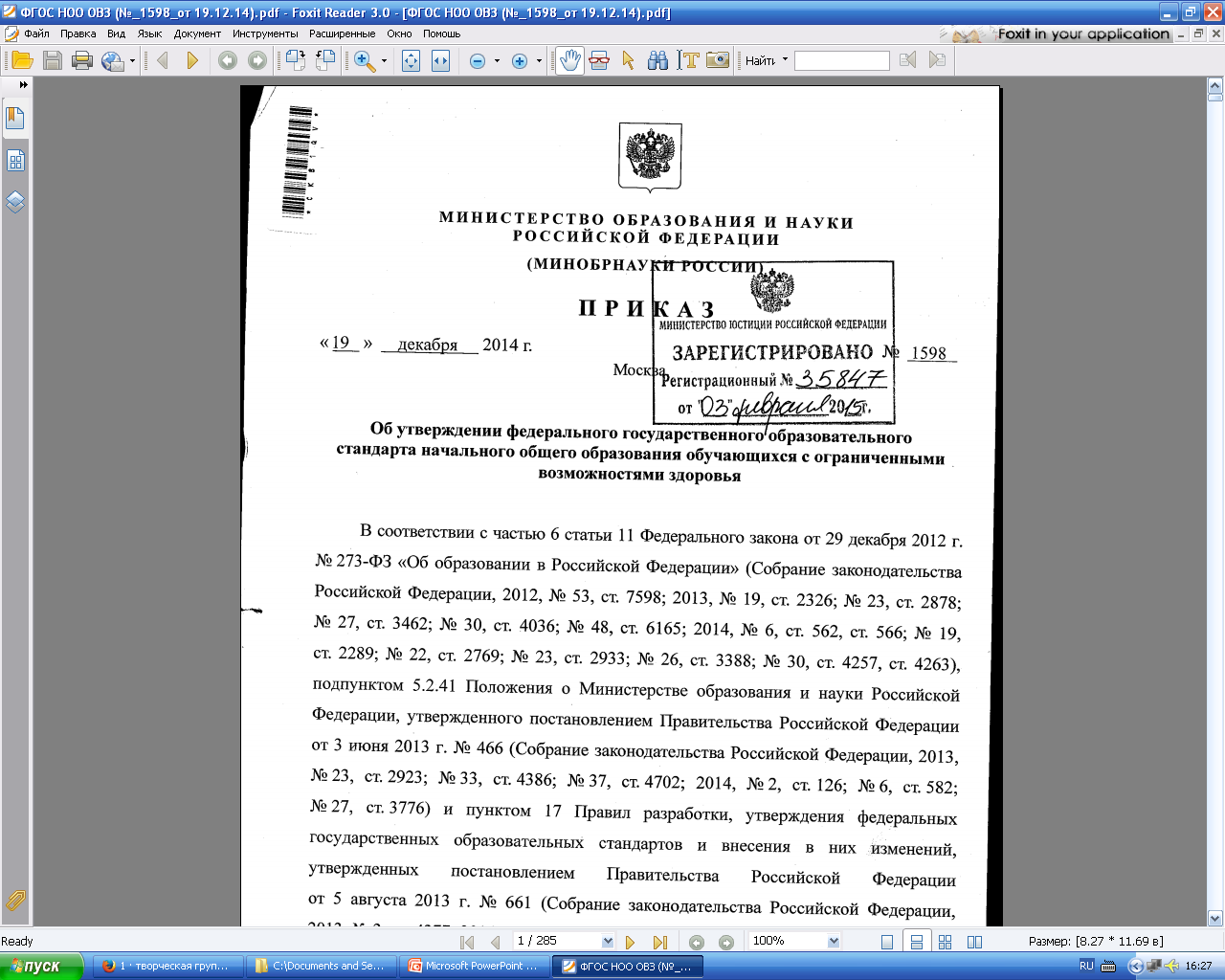 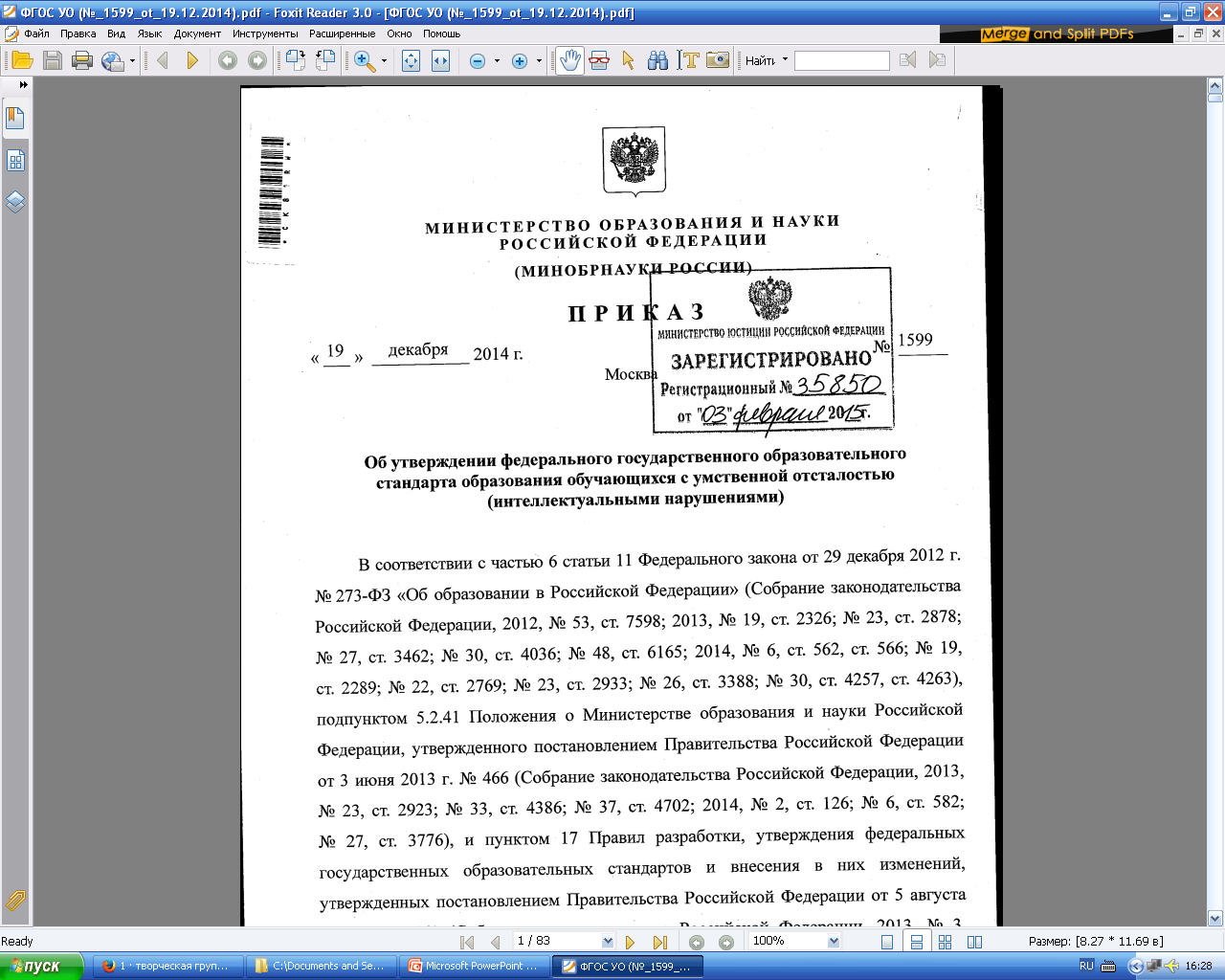 Вступают в действие с 01.09.2016 г.
Адаптированная программа одна, а состав обучающихся с ОВЗ разнородный, следовательно в одном документе необходимо отразить
единство или наоборот вариативность содержательного наполнения разделов программы